General theory of volume recombination in an ion chamber (Mie’s theory)
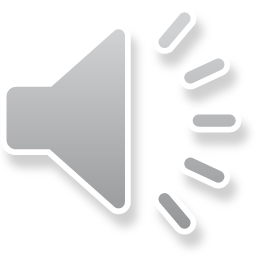 Theory valid for a uniform ionization rate in the chamber

Ion chamber with plane-parallel electrodes

Cylindrical ion chamber

Spherical ion chamber

General extrapolation
1
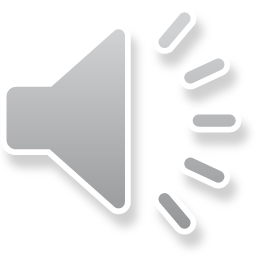 Ion chamber with plane-parallel electrodes (1)
d
We consider an ion chamber with k electrodes (area S) separated by a distance d
The OX axis is ? to the electrodes and oriented from the positive electrode to the negative electrode → anode (+) is at x = 0 and cathode (−) at x = d
The electric field produced by the ions is negligible (at first approximation) compared to the applied field E0
As E0  is uniform, the drift velocities of positive (u+) and negative (u−) ions are constant
The ionization rate q (number of ionizations per unit of time and volume) is assumed to be constant and uniform
0
X
x
2
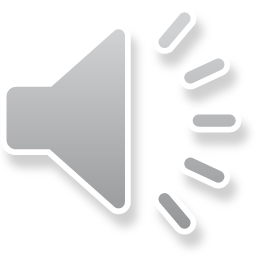 Ion chamber with plane-parallel electrodes (2)
The quantity of + charges produced between 0 and x in the time interval dt is equal to the quantity of charges crossing the plane X = x in the same time interval → with n+(x) and n-(x) the bulk densities of charges at the distance x of the anode →
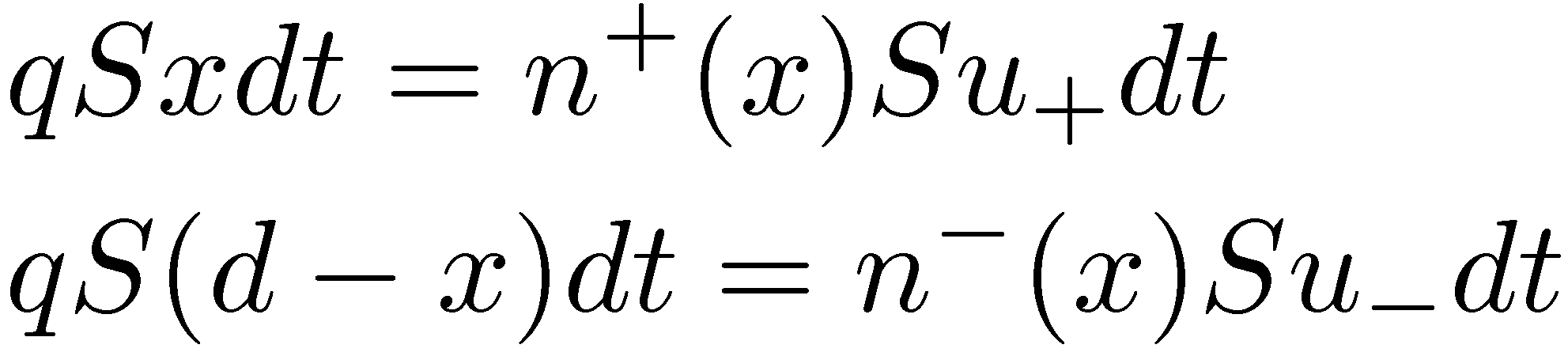 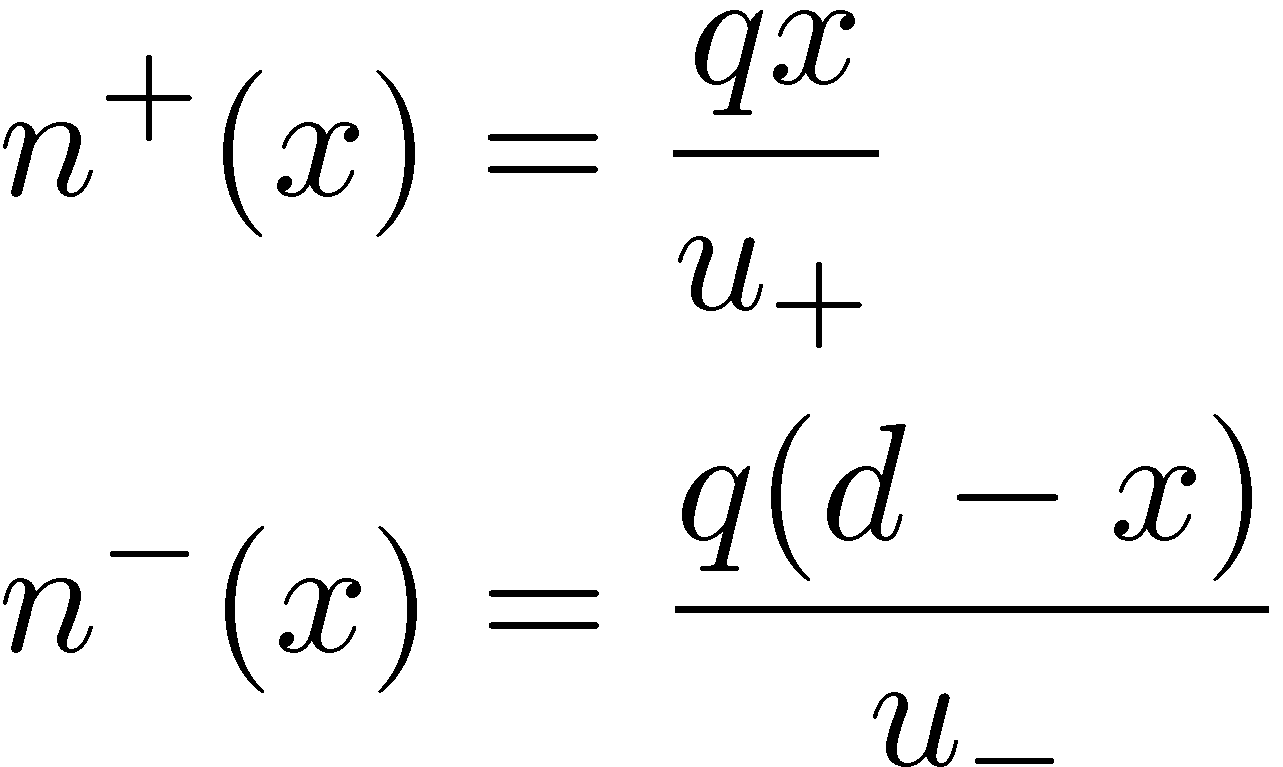 3
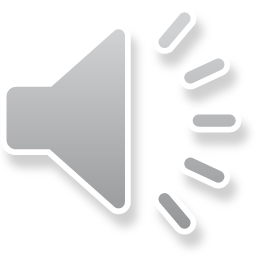 Ion chamber with plane-parallel electrodes (3)
The recombination rate R’ (per unit of surface and time - m-2s-1) is:



With qd, the number of ionizations per unit of surface and time, we define the collection efficiency of charges f as the ratio between Qcoll, the collected charge at the electrodes and Q, the charge produced in the chamber by a constant radiation field →
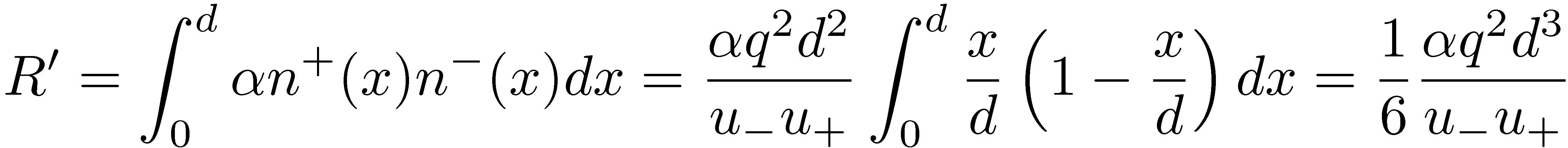 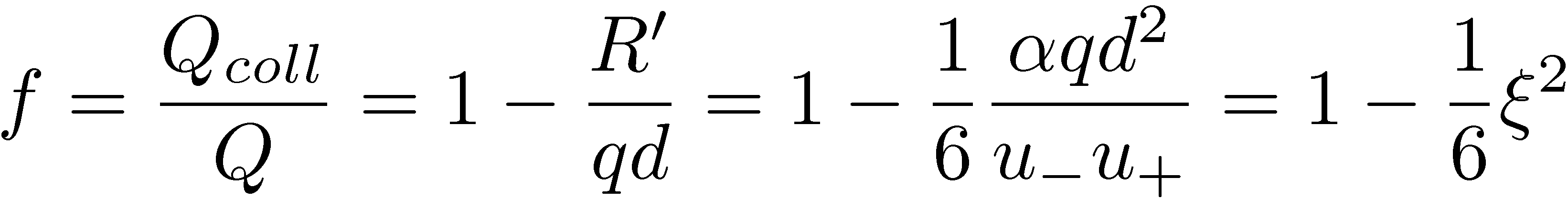 4
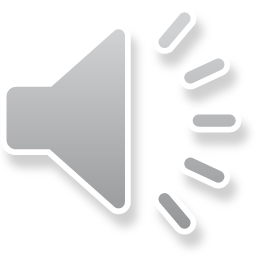 Ion chamber with plane-parallel electrodes (4)
The drift velocity of a charge u is linked  to the applied electric field E by u = ¹E (with ¹, the mobility – m2V-1s-1)
In this case the applied potential U0 = Ed →



	with m2 a constant of the gas (for air NCTP m2 = 6.47 £ 10-5 V2sm-1)
Calculation accounting for the electric field produced by the space charges (→ non-uniform E) gives →
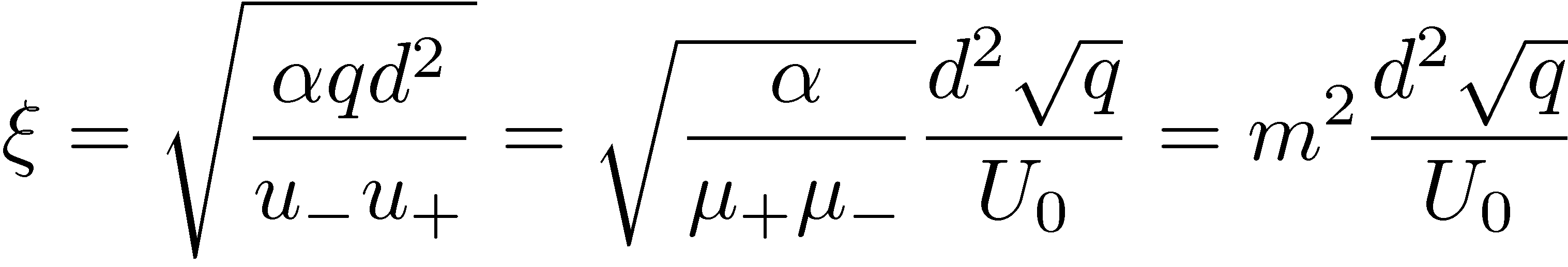 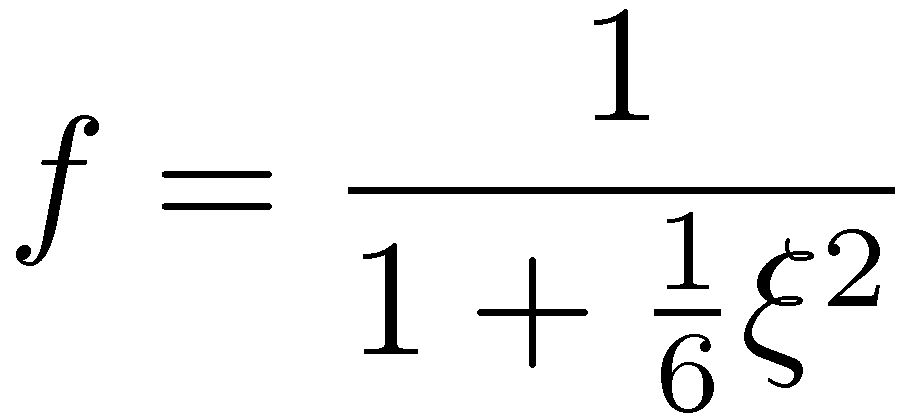 5
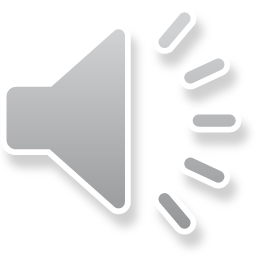 Cylindrical ion chamber (1)
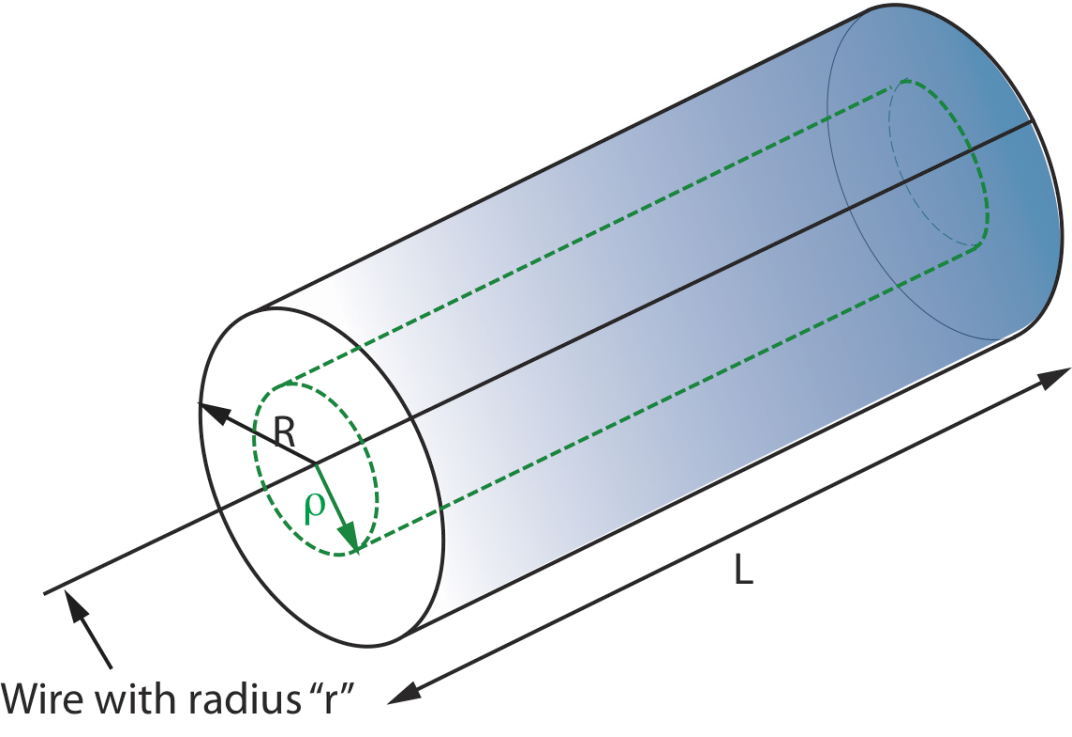 Same arguments can be applied (with u and ¹ dependent on the position r) to a cylindrical ion chamber (with a and b, the intern and extern radii of the electrodes and L, the length of the cylinder):
r
r
cathode with radius b
anode with radius a
6
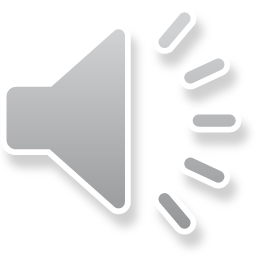 Cylindrical ion chamber (2)
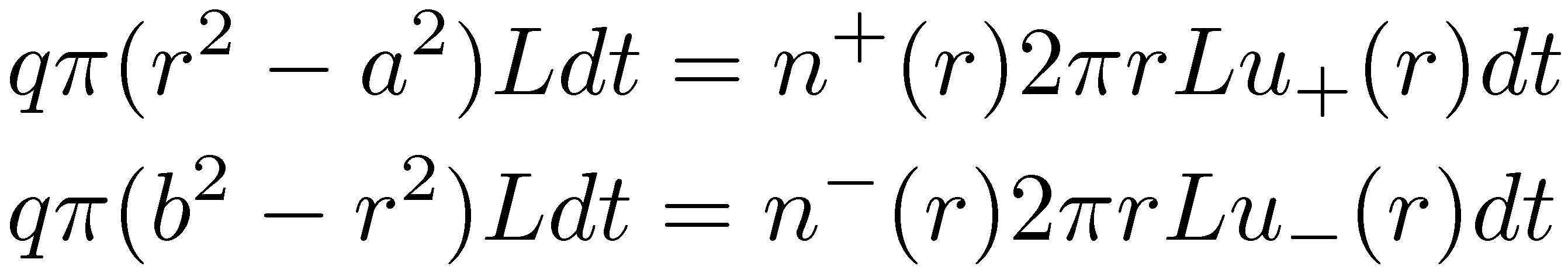 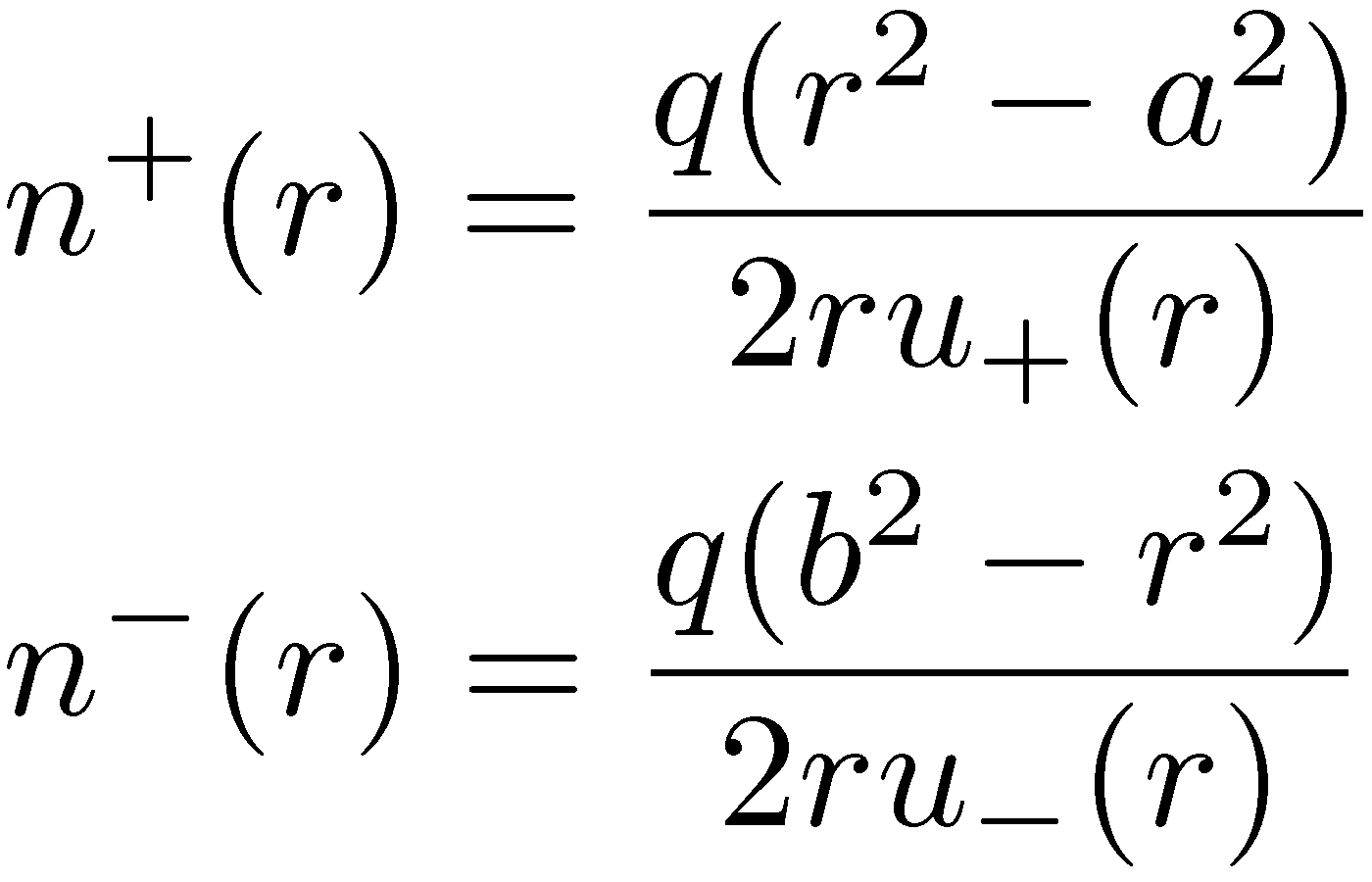 For cylindrical chamber →
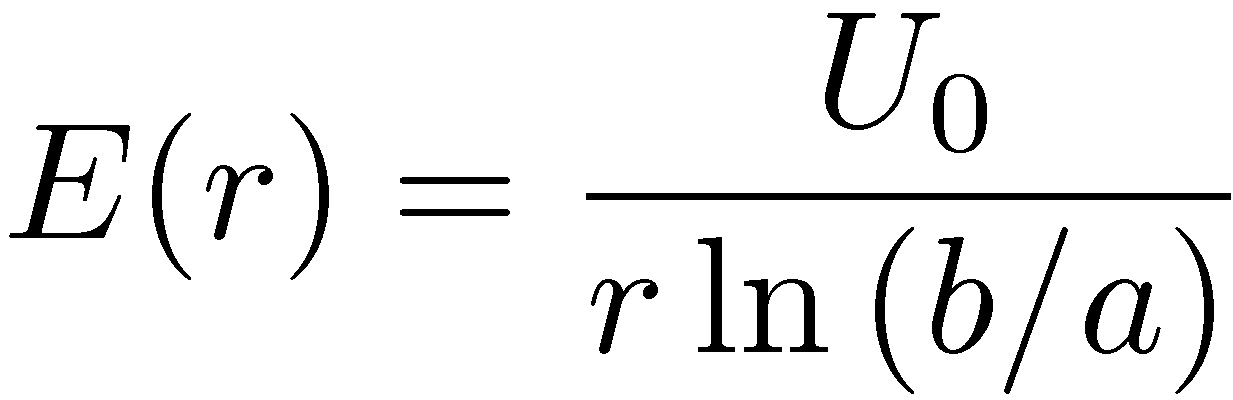 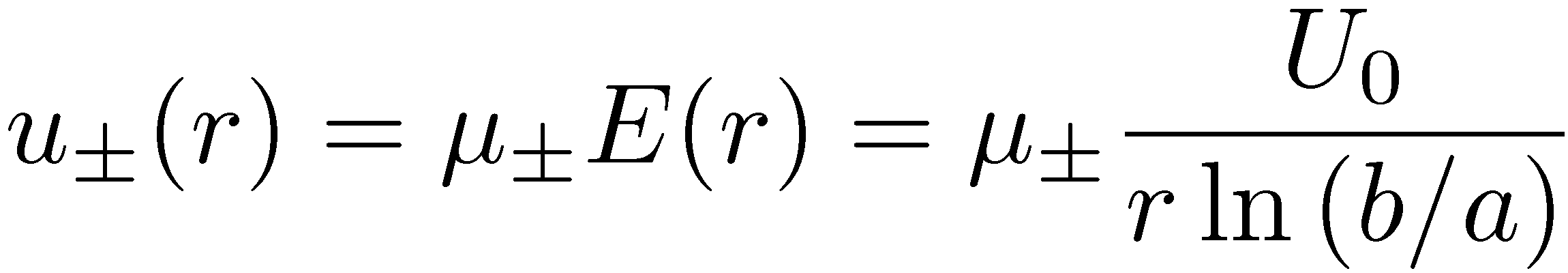 7
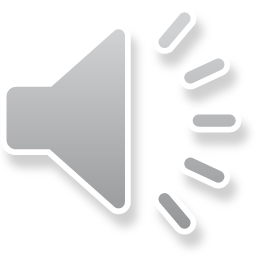 Cylindrical ion chamber (3)
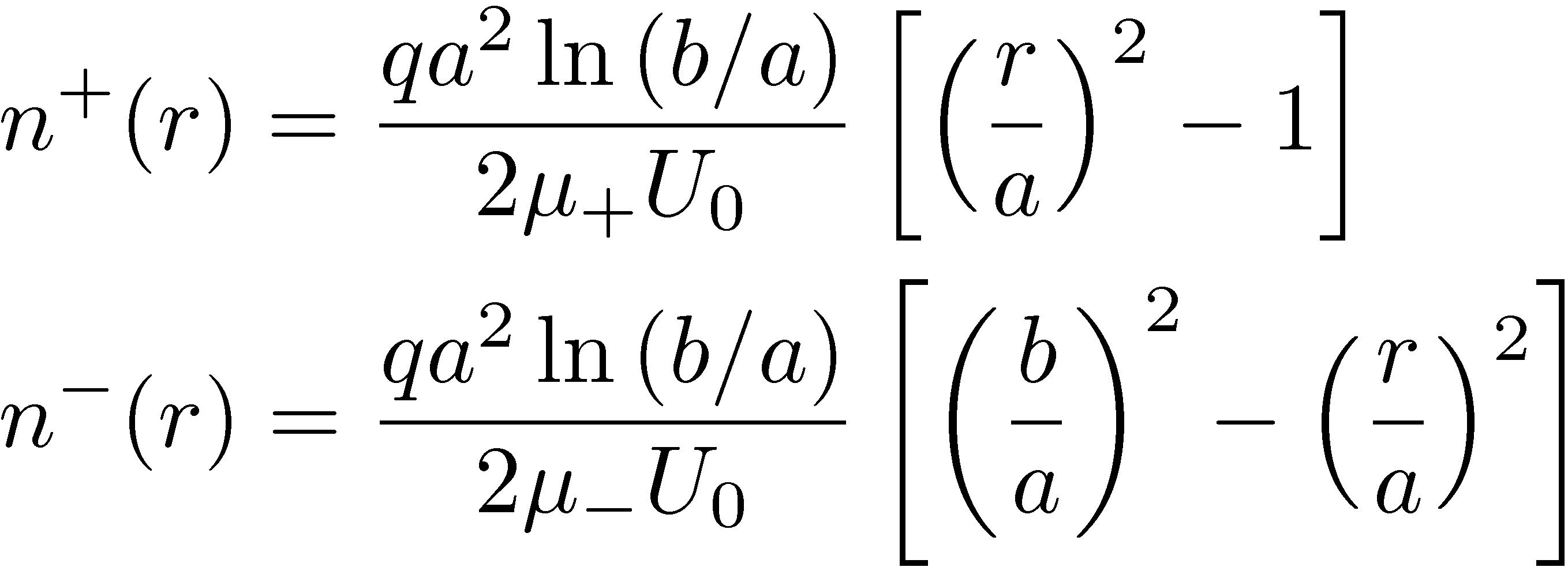 The recombination rate R’’ (per unit of length and time - m-1s-1) is:
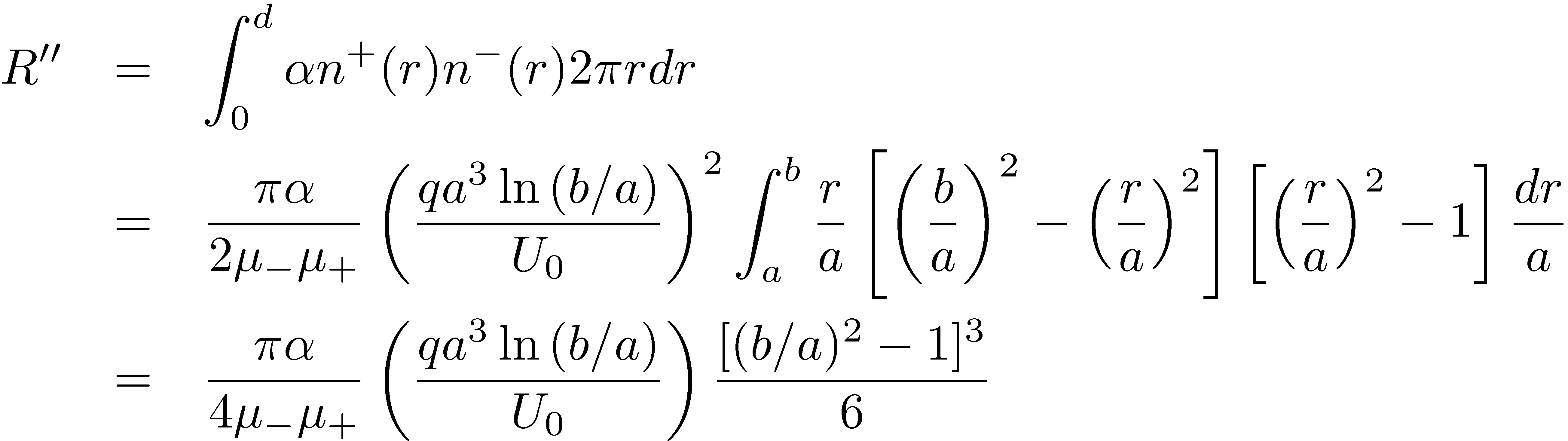 8
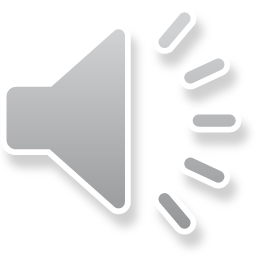 Cylindrical ion chamber (4)
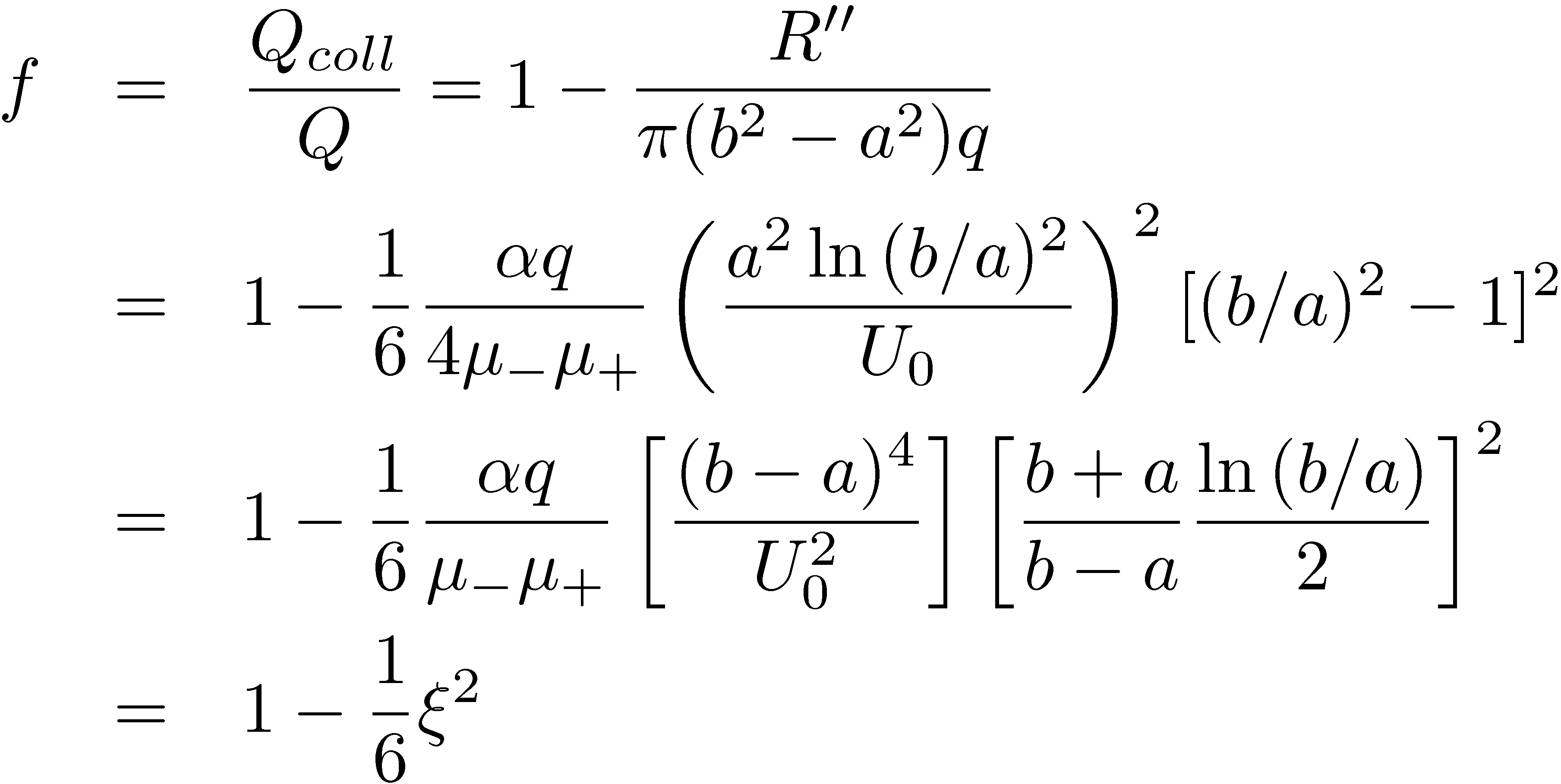 with
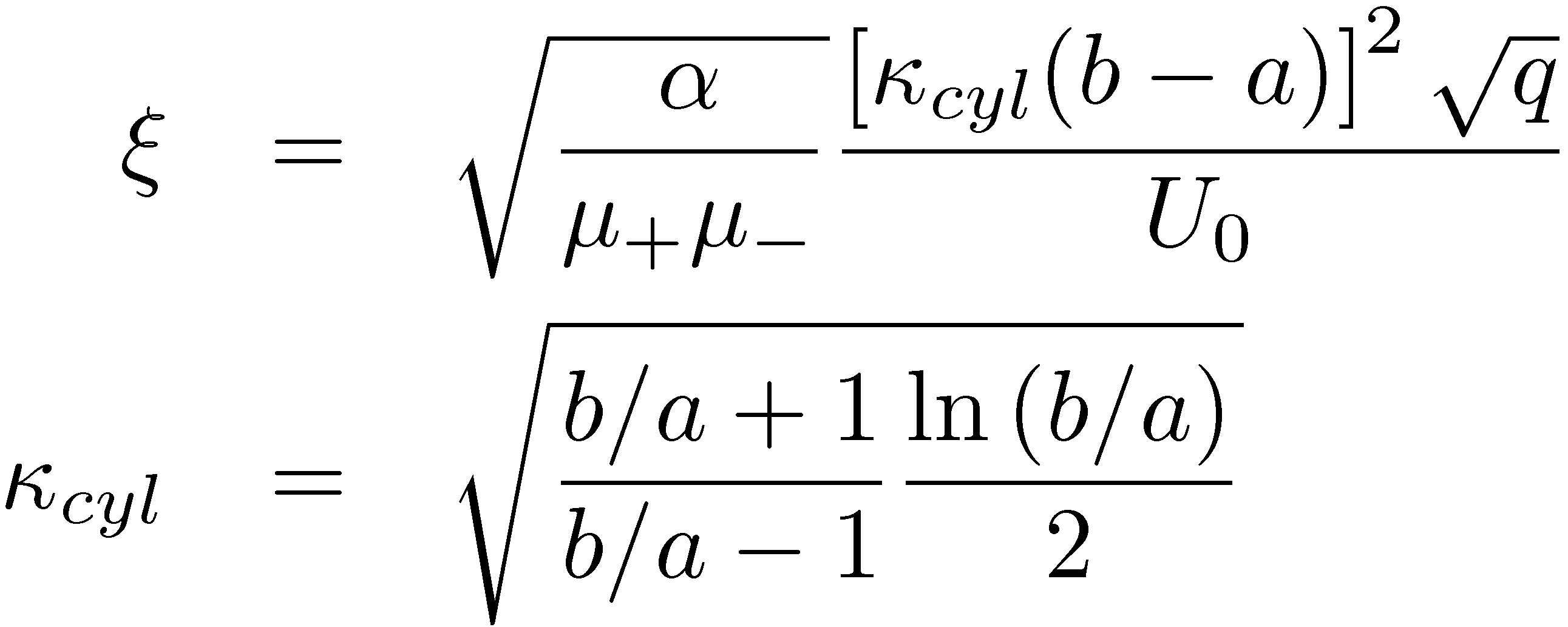 9
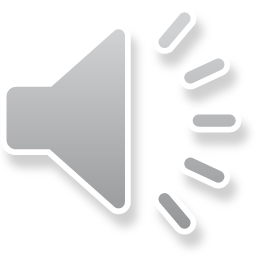 Spherical ion chamber
Same calculation as for a cylinder → with » and κ values corresponding to a sphere →
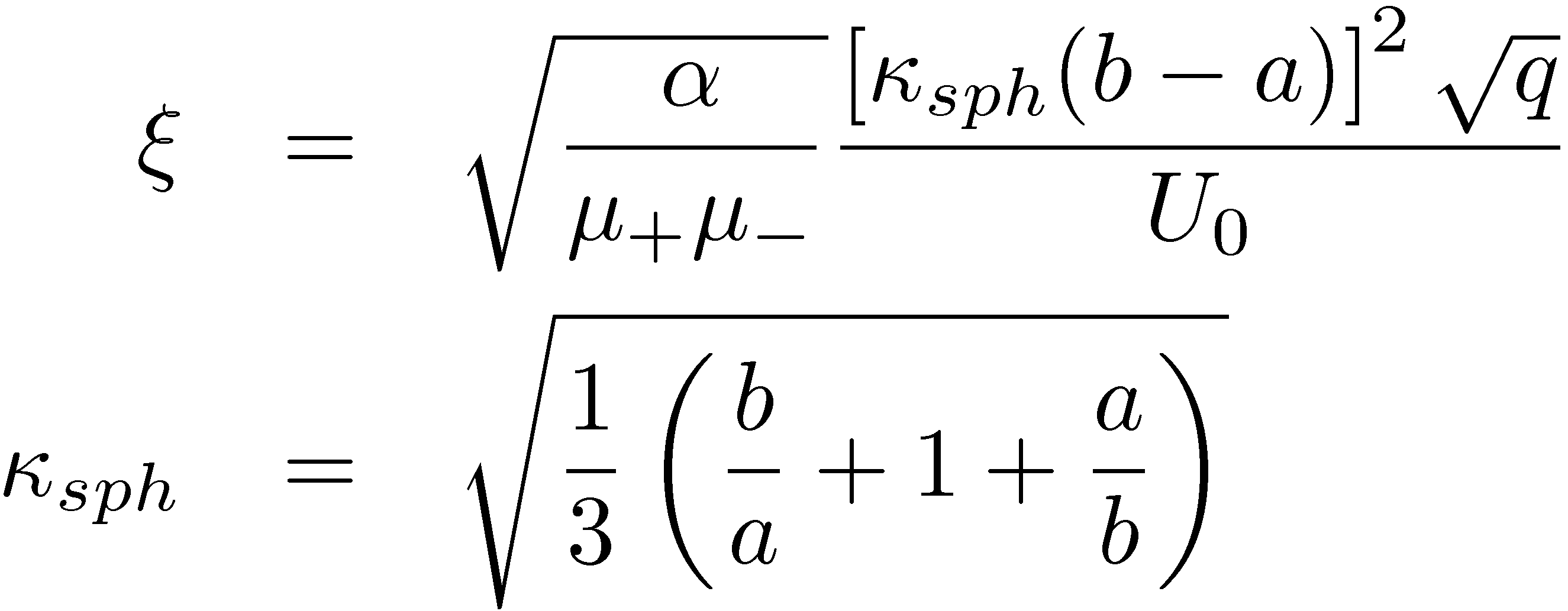 10
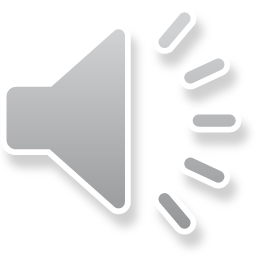 General extrapolation
Previous relations can be extrapolated and written as →  


	with c a constant depending on the detector geometry and on the nature of the gas
≠ values of 1/Qcoll as a function of U0→ extrapolation for 1/U02 = 0 → 1/Q correct for a continuous irradiation
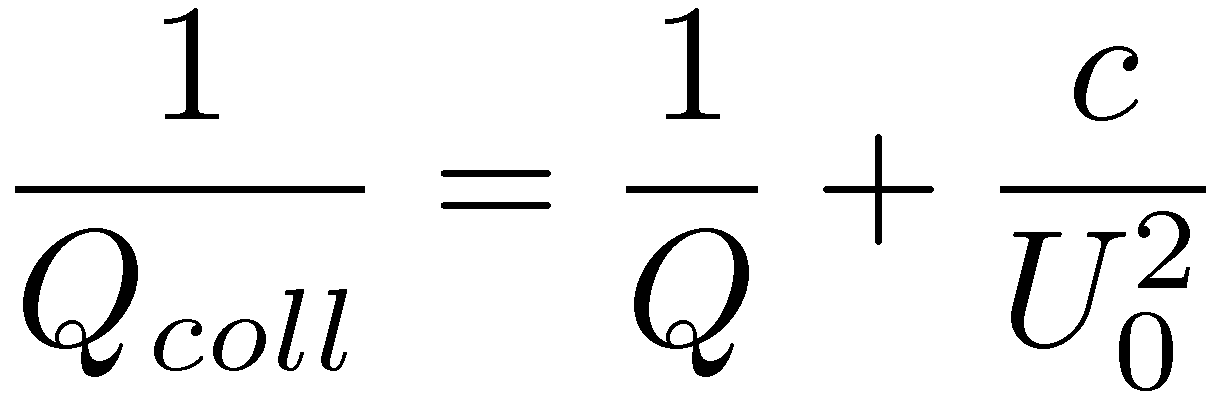 11
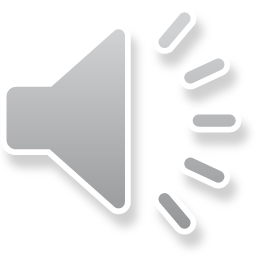 Columnar recombination
If volume recombinations are negligible and only columnar recombinations have to be considered (particles with high ionization density or high pressure gas) → empirical demonstration of Jaffe-Zanstra →
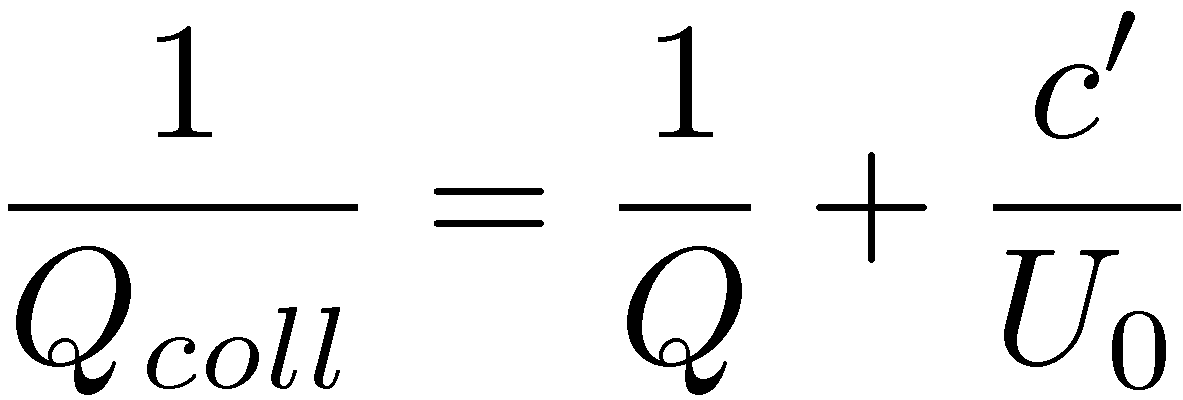 12
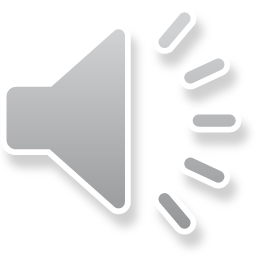 Recombination for pulsed radiation
dt
T
We choose dt: width of  radiation pulses and T: charges collection time

If a lot of pulses during T or dt > T → theory of continuous irradiation

If dt ¿ T (dt ≈ ¹s and T ≈ ms) → Boag’s theory
13
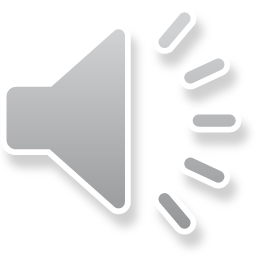 Boag’s theory for pulse irradiation (1)
d
+
-
u+
u-
w0
0
X
w0: initial width of the irradiated area → evolution of w with time t: w(t) = w0 - (u+ + u-)t with w(T) = 0 → T = w0 /(u+ + u-)
Hypothesis: n+ = n- = n →
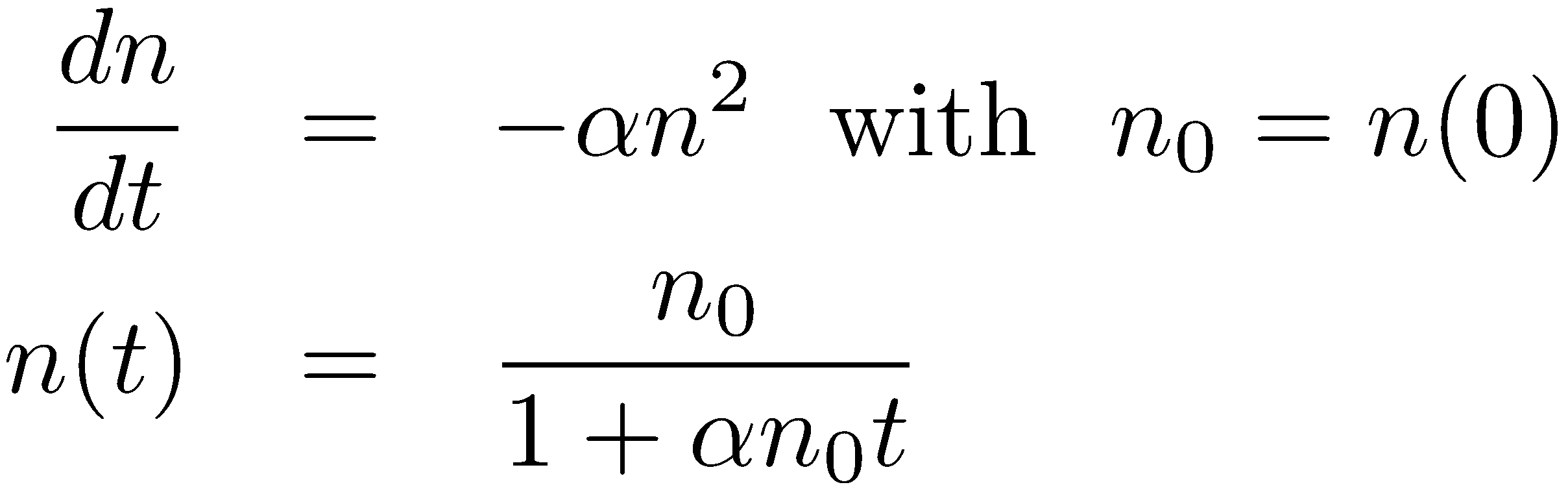 14
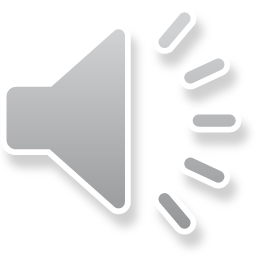 Boag’s theory for pulse irradiation (2)
Integration of the recombination rate during time T → RT:  recombination rate per unit of surface - m-2) →
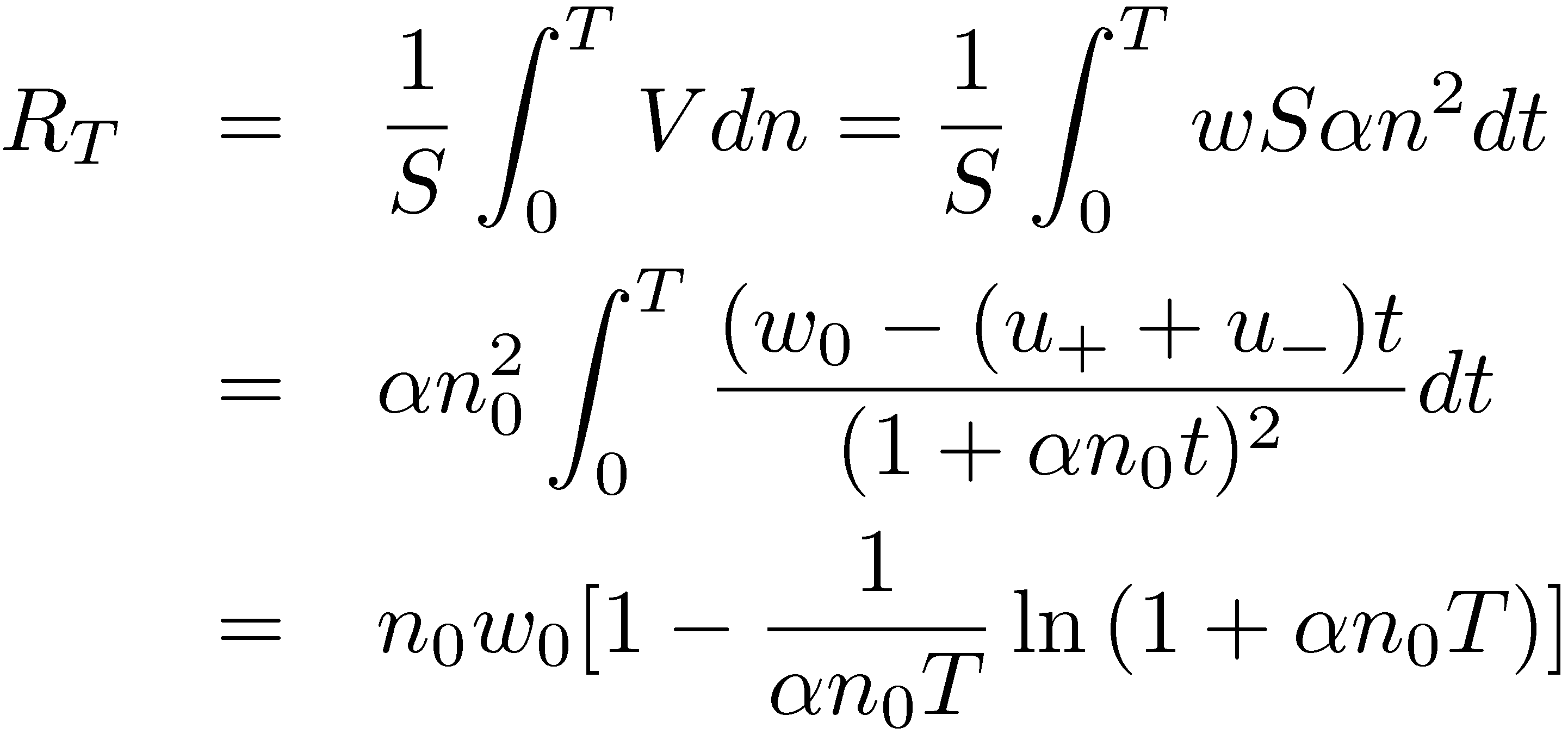 15
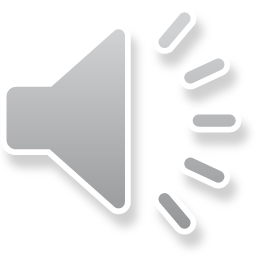 Boag’s theory for pulse irradiation (3)
The collection efficiency of charges f  →



If w0 = d →



If small ® →
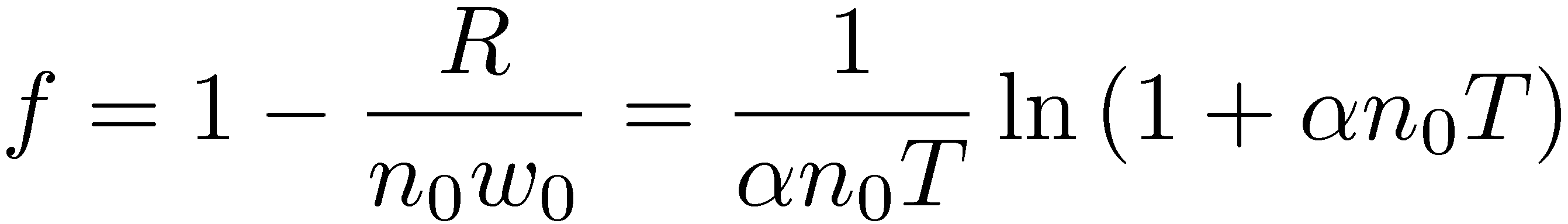 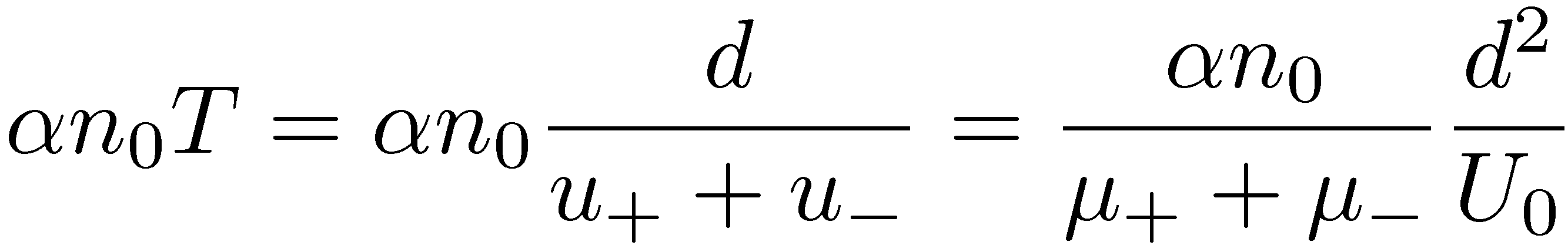 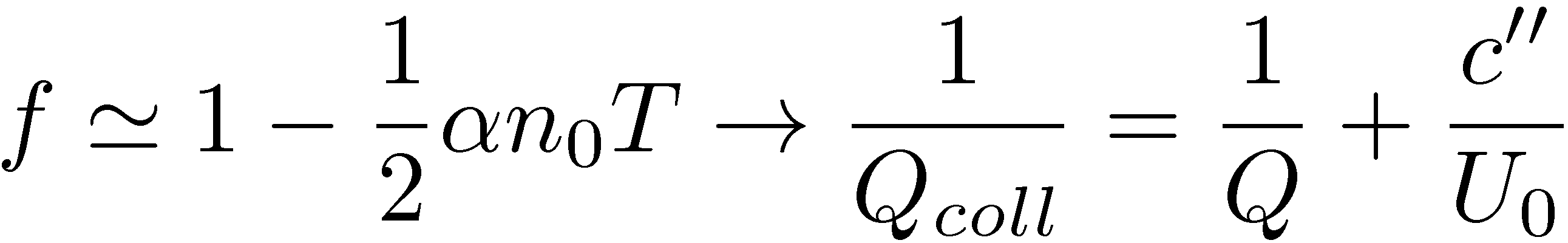 16
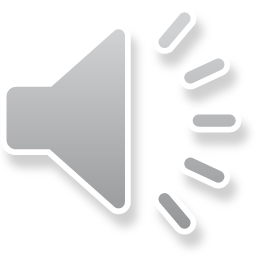 Boag’s theory for pulse irradiation (4)
For a cylindrical chamber → d must be replaced by



For a spherical chamber → d must be replaced by
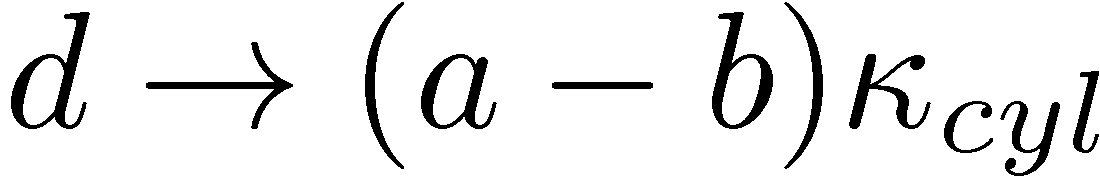 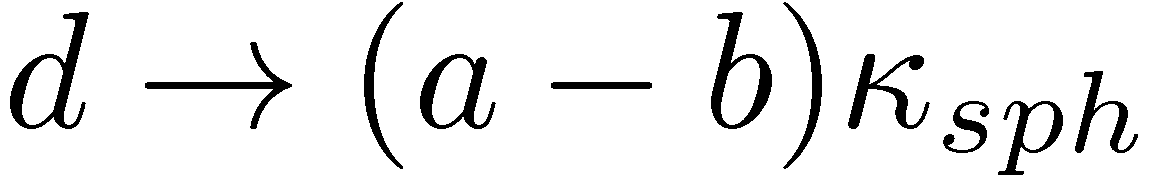 17
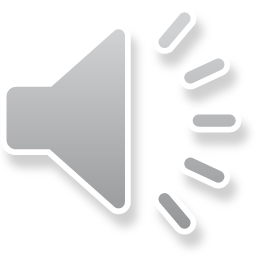 Atmospheric corrections: Air density (1)
The collected charge depends on the type and the mass of gas inside the chamber
Most of the time → chamber open to ambient atmosphere → equilibrium of the gas with environment → density of the gas (with [T] = K and [P] = Pa) →


Pw is the water vapor partial pressure in air
Pw depends the relative humidity (RH) of air defined as the ratio of water vapor partial pressure in air on the saturation vapor pressure at the same T → measure of the link between the content of water vapor in air and its maximal capacity in the same conditions
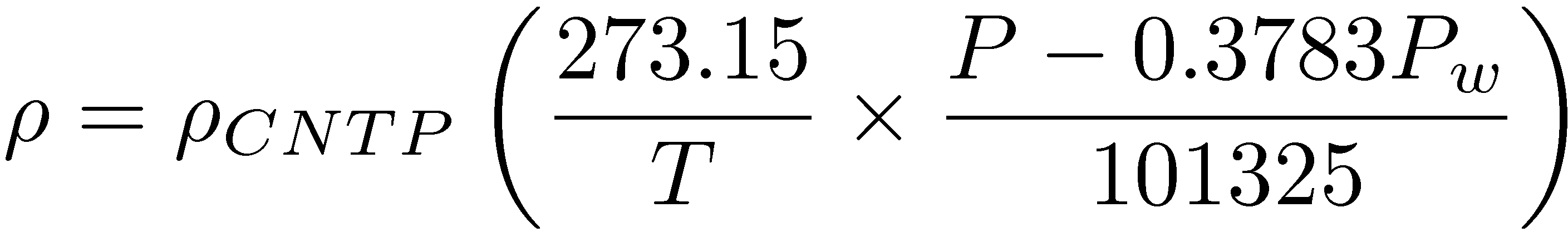 18
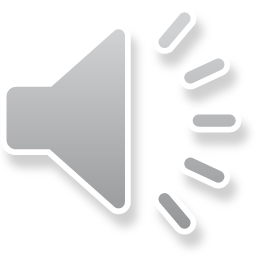 Atmospheric corrections: Air density (2)
Examples of Pw:
at T = 295.15 K and RH = 100% → Pw = 2643.33 Pa
at T = 295.15 K and RH = 50% → Pw = 1321.73 Pa

Examples of modifications of the density ½: If P = 101325 Pa and		 Pw = 1321.73 Pa → ½h (humid air) < by 0.5% compared to ½a of dry air (Pw = 0 Pa)

All these parameters have to be frequently measured during a long series of measurements

The humidity effect is often neglected because it also implies a correction on W/e varying in the opposite direction with the density correction → net error extremely small (< 0.3 %)
19
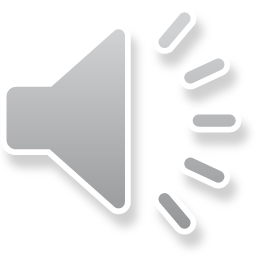 Atmospheric corrections: Effect of humidity on W/e (1)
For dry air →


For humid air (W/e)h < (W/e)a  but the ½ of air ↘ for humid air and as 


	→ the effects counterbalance
However humidity of air also influences on dE/dx
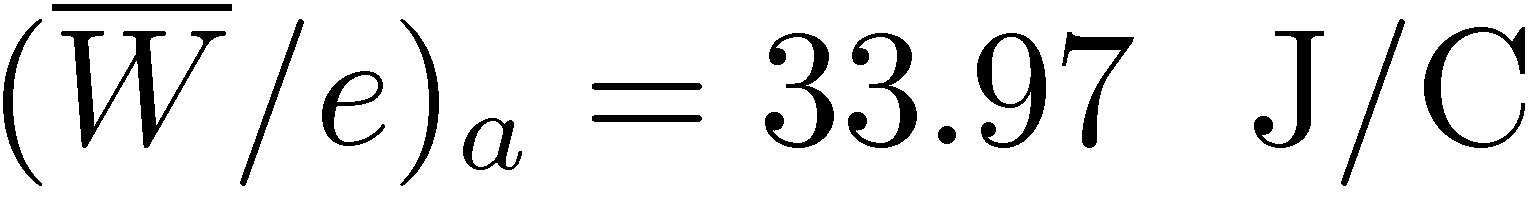 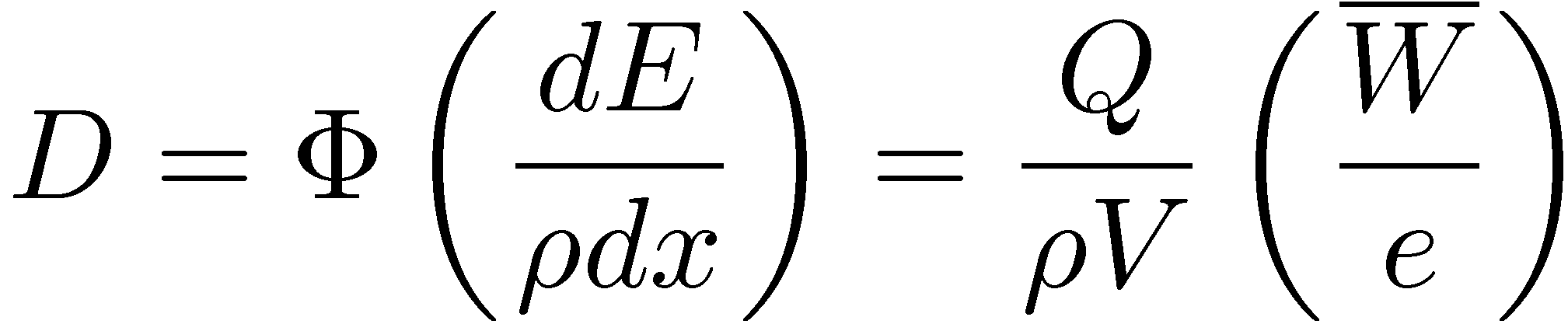 20
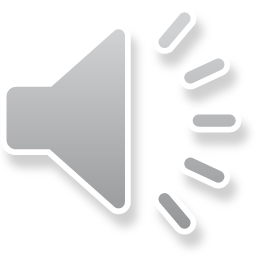 Atmospheric corrections: Effect of humidity on W/e (2)
We consider a cavity ionization chamber under a flux of X-rays (for instance) constant, © = c
We assume that it is filled successively with dry air sec and with humid air →






1st term > 1 and 2nd term < 1 → Qh/Qa is relatively « flat » → 1.0028 § 0.0003 (15% < RH < 75%)
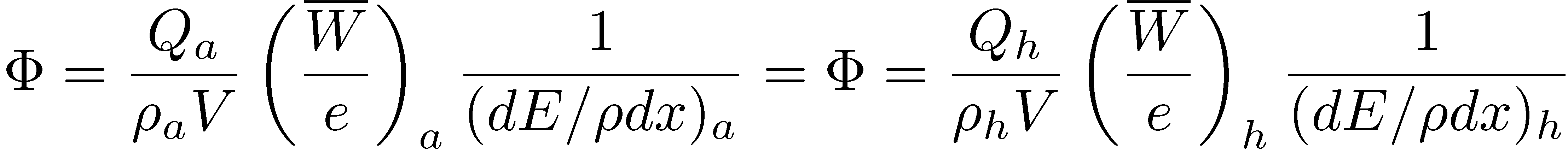 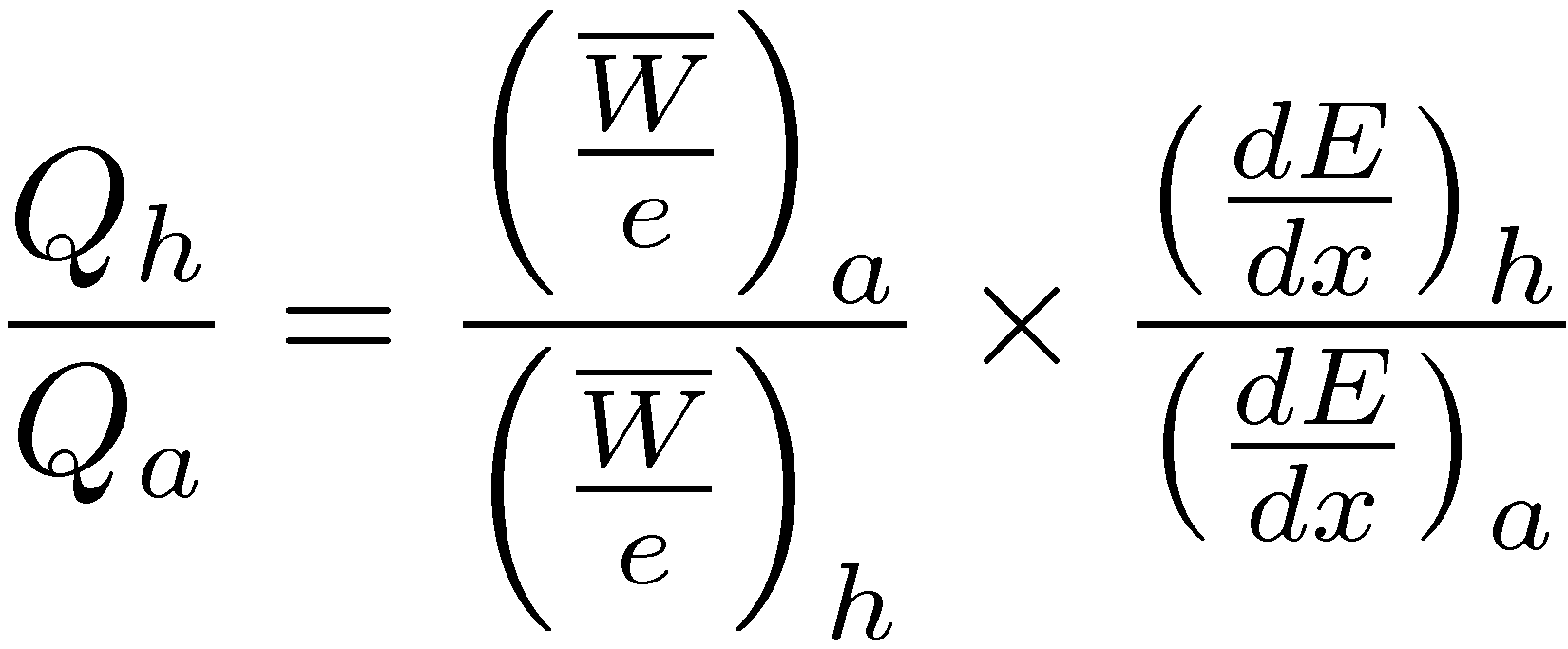 21
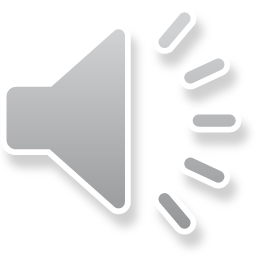 Effects of humidity
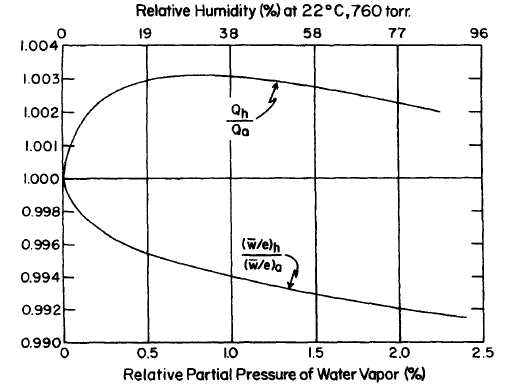 22